The ImpactsofHydro-Electric Power
Lana Johnston
Lakehead University Orillia Campus
September 30, 2011
http://www.ontarionature.org/images/img_hydro_dam.jpg
Water Quality
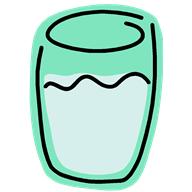 Effects drinking water for peopleliving in the area 
Temperature changes in the water effect the inhabitants of both up stream and down
Chemical changes, the stop of nutrient flow and added sediment in the water which will effect both plants and animals
The run off water that is collected in holding pools allows for more evaporation and changes regular weather patterns (such as Lake Diefenbaker in the Prairies).
[Speaker Notes: Dam construction can have a variety of impacts on the environment. Water quality is an important aspect to look at because it has many factors that contribute to the degradation of the quality of the water including water flow, biomass, the shape of the river and types of soils that are found nearby. Water quality also affects a variety of habitats.
The people in the local area may have less drinking water and possibly contaminated drinking water due to physical, biological and chemical changes in the water.
The habitat will change affecting plants and animals. Specifically, if the volume of water along with the shape of the body of water changes then the temperature of the water will be effected. This can change weather patterns therefore changing the habitat which will impact the different species that live in the area. 
Dams can also decrease the amount of fish by causing either physical barriers such as the dam itself, chemical and temporal changes in the water that drive the fish away or kill off the local species due to change and contamination.
Natural erosion will increase if the water contains more sediments. 
Holding pools stop run off from entering the system, which changes the weather in the surrounding area due to access evaporation from the amount of water exposed (the registered large dams in Canada stores approximately equivalent to a quarter of the volume of the Great Lakes)

Environment Canada. (2008). Dams, Reservoirs and Flow Regulation. Retrieved from http://www.ec.gc.ca/inre-nwri/default.asp?lang=En&n=0CD66675-1&offset=7&toc=show]
Mercury
A specific example of a decrease in the water quality is the production of mercury.
Mercury is produced from the flooding of land and enters the food chain 
As it works its way up the food chain it creates an effect called bioconcentration
Because of the high levels of mercury in fish and birds, this can be a health risk for those that rely on these animals for consumption.
[Speaker Notes: Mercury is often released in to the water flow by the sediment from land that has been newly flooded. 
Animals higher up in the food chain, including humans, will be most affected by bioconcentration of mercury. 
This will cause many health problems

Environment Canada. (2008). Dams, Reservoirs and Flow Regulation. Retrieved from http://www.ec.gc.ca/inre-nwri/default.asp?lang=En&n=0CD66675-1&offset=7&toc=show]
Transportation, Housingand Way of Life
Hunting and fishing are now a risk, whereas it may have been the main food source before
There is no longer an option to travel up and down the rivers 
Some areas are flooded, forcing people out of their homes (as well as plants and animals)
Summer build up, winter release cause ice thickness to be unstable due to changing water levels which effects winter travel and hunting
[Speaker Notes: As we have learned on the Field Study’s course travelling north following the Moose River, we have discovered, talking to local people in the area, that these changes have actually had a huge impact on their culture and way of life. 
Traditional ways of life may include hunting and fishing and with those high concentration of mercury levels especially in the fish, it can be detrimental to the their health. 
Some people in the North that live a traditional way of life rely on fishing and hunting as their food source all year round. Not including the contaminants that may be in the fish or other animals, the dam is now releasing water during the winter that will influence the ice coverage of the river. They may need to travel across the ice to go hunting and fishing in addition, the animals that use the river as a bridge in the winter may be at risk.  
The dam also creates a physical barrier for fish and other animals that may affect the people that rely on these as a main food source.]
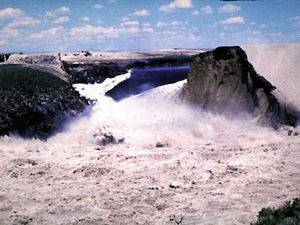 Potential Failure
Possesses a high risk of major environmental  concerns.
Collapsing dam could cause death for the workers (although, rare) as well as habitats
Also, cause contamination and loss of irrigation and drinking water
A large economic loss, property damage
Dams that do not reach engineering standards anymore are taken down and this also causes threats to the environment
[Speaker Notes: Dam failure could be caused by many different factors including erosion, improperly built structure (not so much in Canada because of regulations), ice effects, as well as terrorism (again, not so much in Canada). 
Dam failures also indicate (after the initial cleanup) job loss.

Environment Canada. (2008). Dams, Reservoirs and Flow Regulation. Retrieved from http://www.ec.gc.ca/inre-nwri/default.asp?lang=En&n=0CD66675-1&offset=7&toc=show]
Dam: It’s Not All Bad
Majority is used to harness renewable energy 
Some help secure a reliable source of water
May reduce floods by
regulating water flow
Irrigation in the Prairies
Recreational uses
Waterway navigation
systems (and bridges)
Also creating many jobs
directly and indirectly
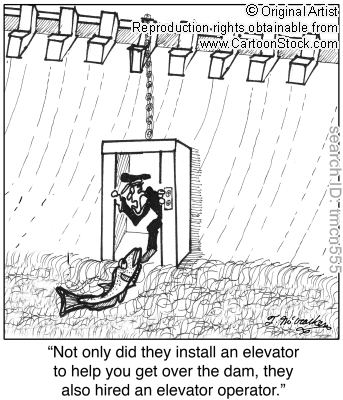 [Speaker Notes: Although there are negative impacts that hydro-electric dams have on the environment, there are also some positive attributes. The awareness of environmental concerns are increasing and many improvements are being made to reduce those issues. Comparing hydro-electric power to other forms of collecting energy production, hydro-electric is a renewable source (the flow of the rivers). 

70% of dams are for hydroelectric production which provides us with a large amount of renewable power. 

Some are used for recreation such as creating hydraulics for whitewater kayaking courses.

Environment Canada. (2008). Dams, Reservoirs and Flow Regulation. Retrieved from http://www.ec.gc.ca/inre-nwri/default.asp?lang=En&n=0CD66675-1&offset=7&toc=show]